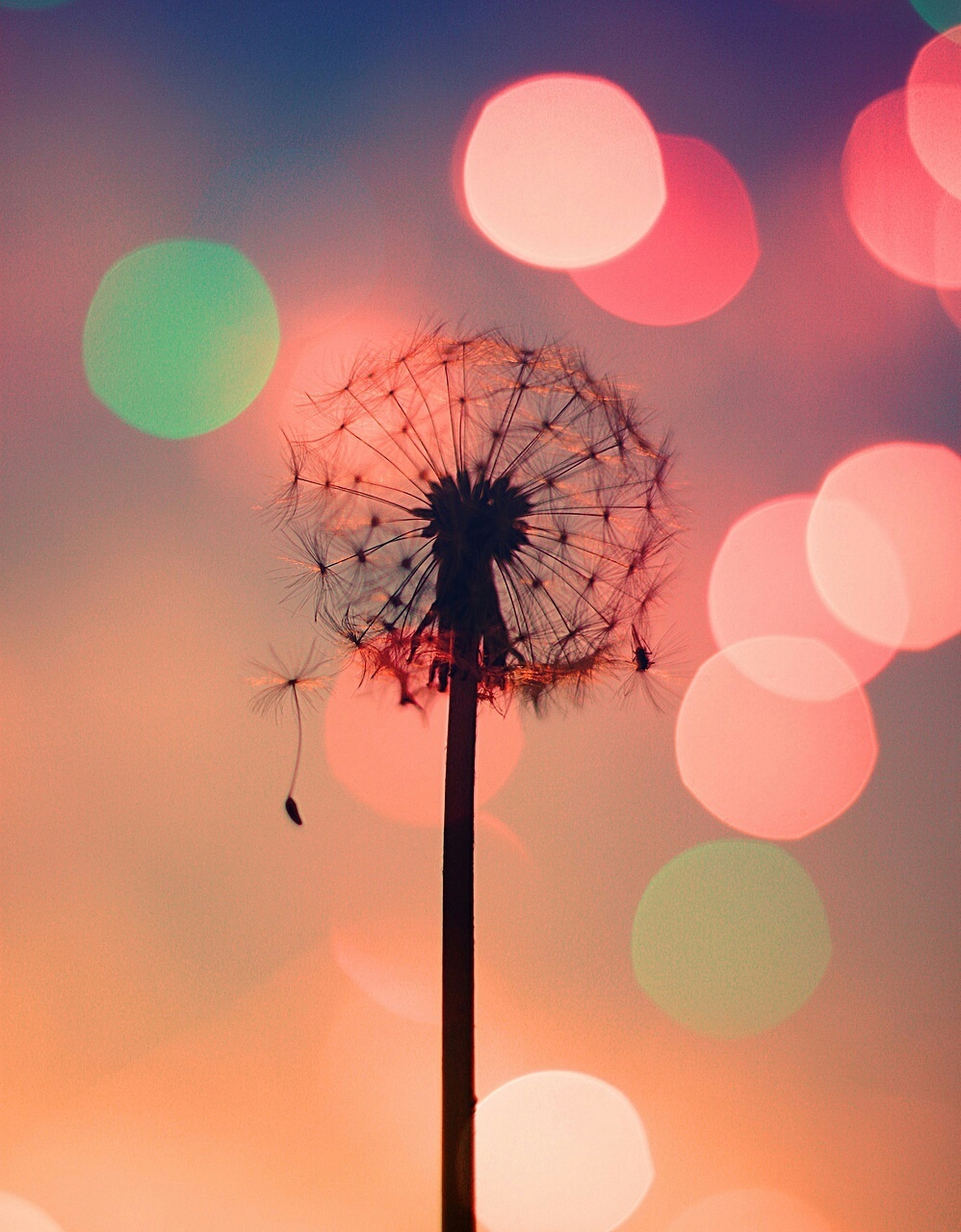 EUMIND 
INTRODUCTION
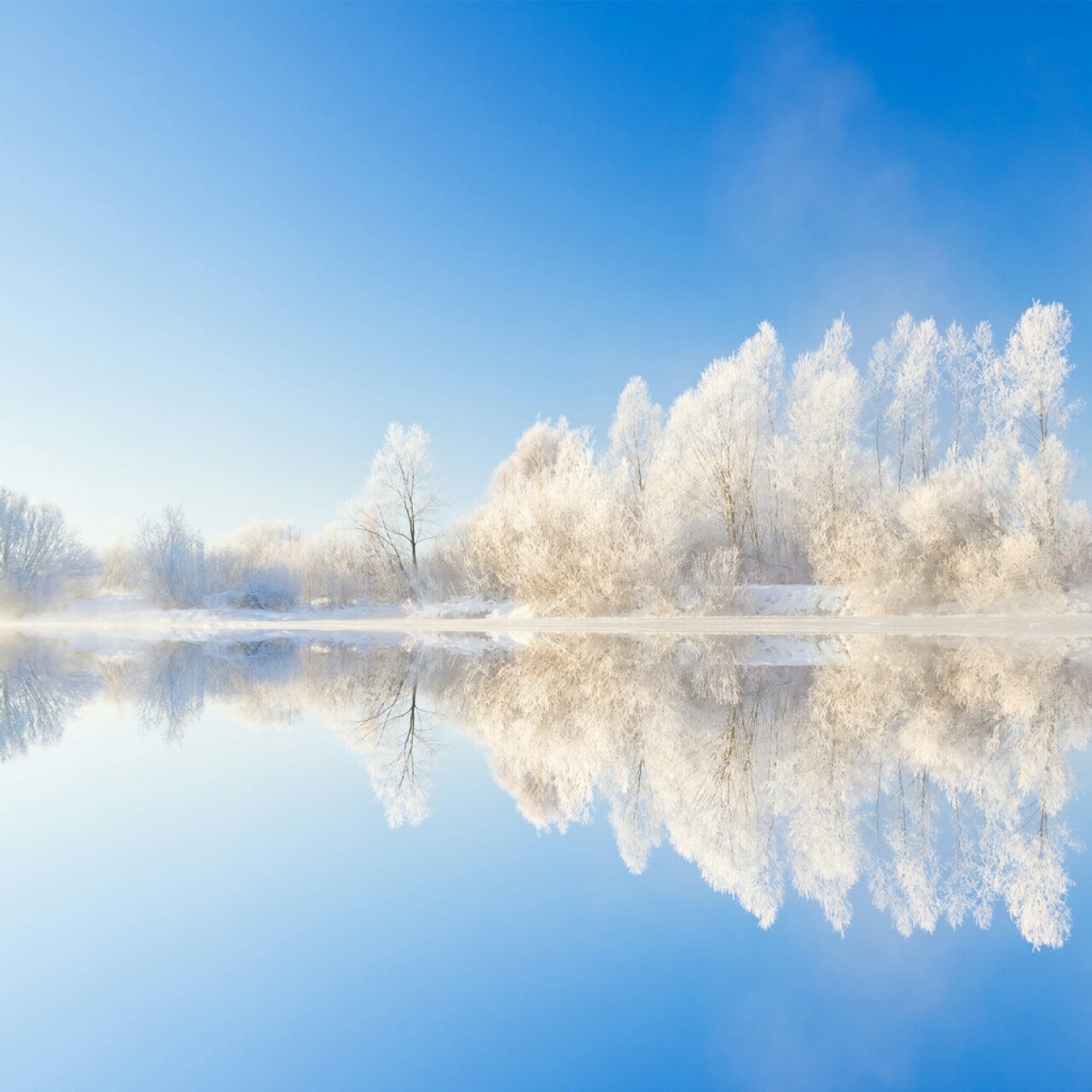 GROUP  MEMBERS
PRATHEMESH  SATPUTE
 YASH  SHINDE
 DARSH  JHALA
 SHRAVANI  SAWANT
 AMRUTHAVALLI Chivukula
 ADVAIT  KELAPURE
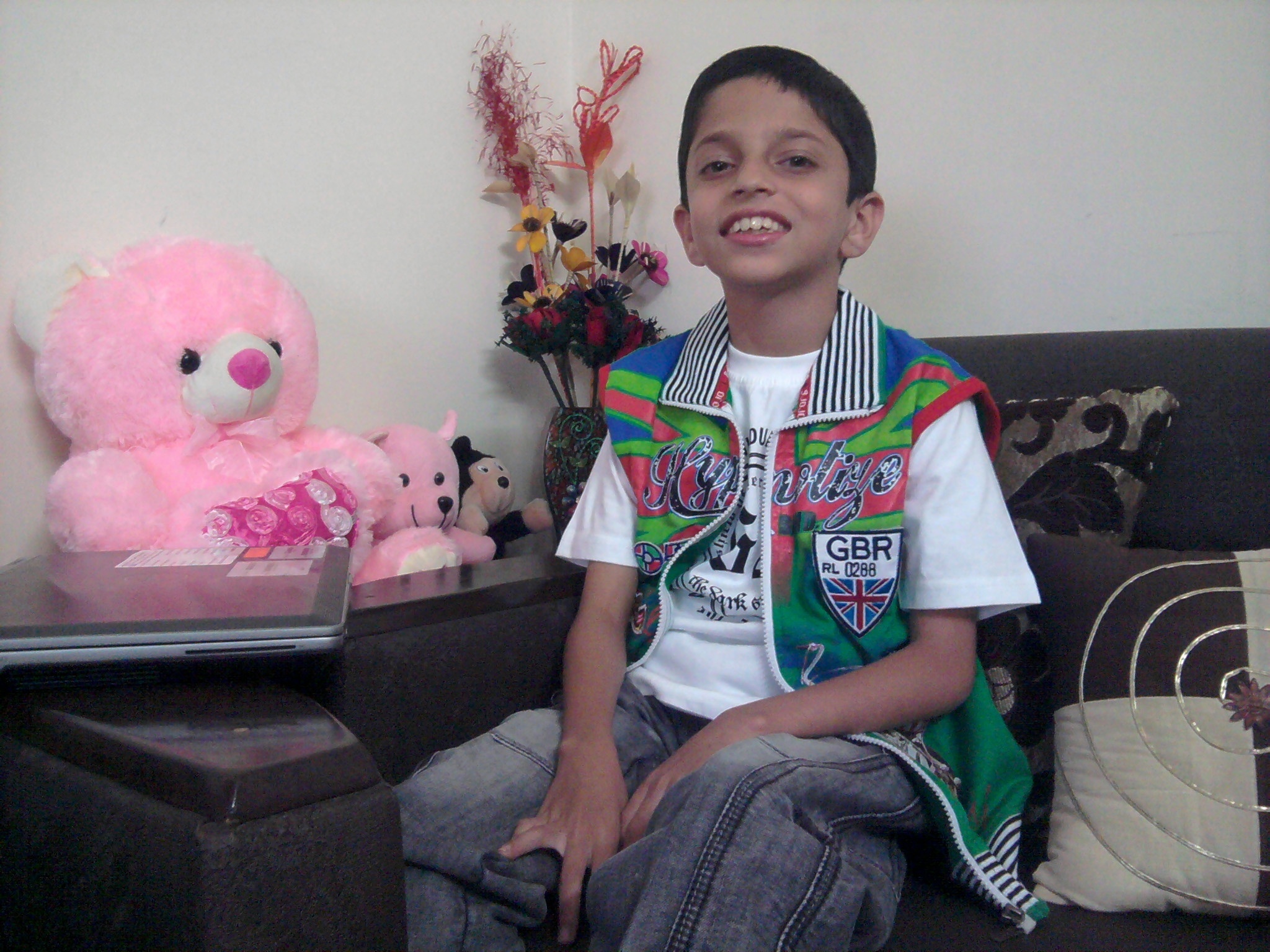 Hello! My name is Prathemesh. I am fourteen years old. This year I am the student editor of my group and our topic is “MATH CONTRIBUTORS”.
My hobbies are playing musical instruments like tablature and piano and I love maths a lot.
My ambition is to become the 
CEO  of a renowned software 
company
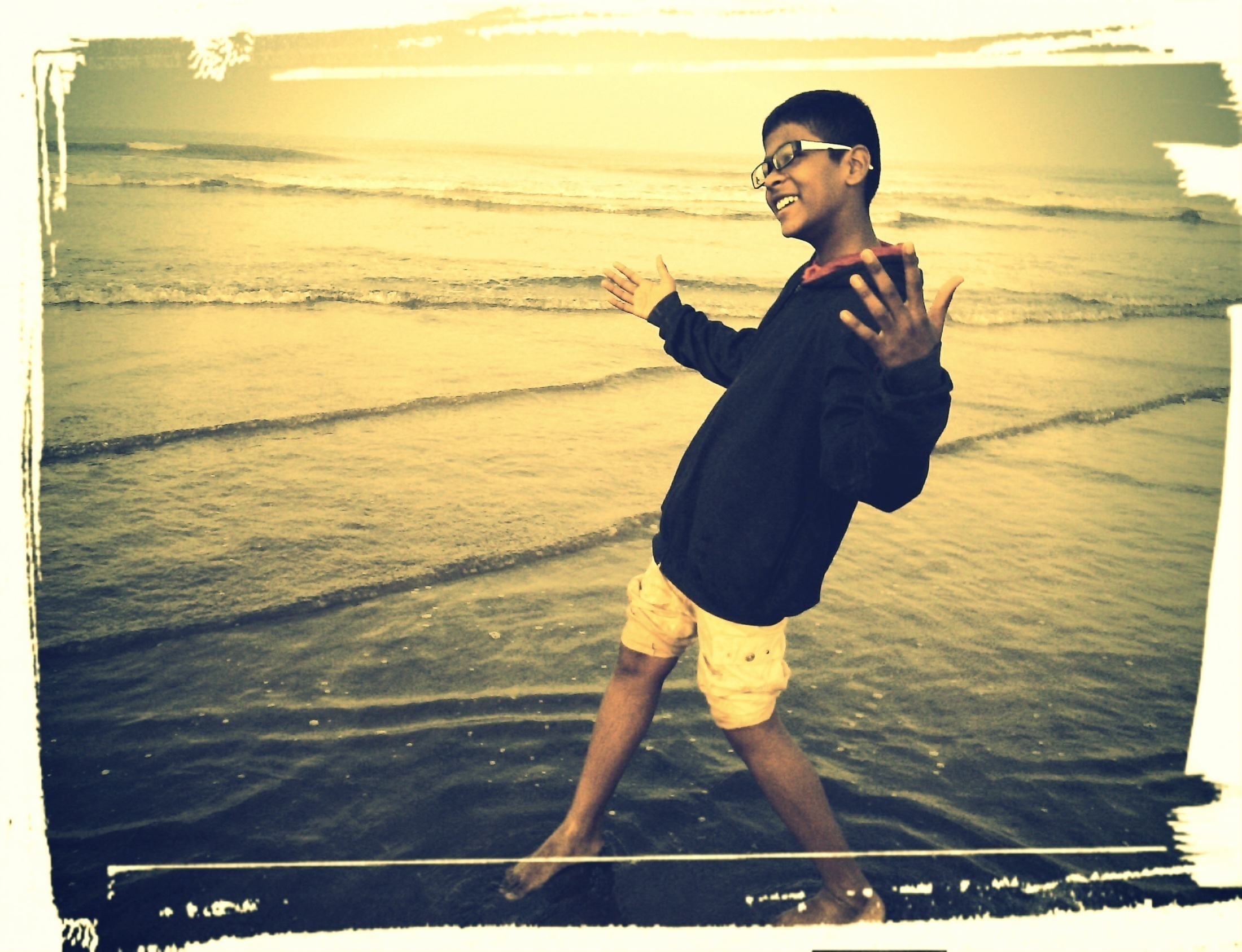 HI! My name is Yash. I am from Pawar Public School. I am fourteen years old.   
My hobbies are dancing, singing, reading books especially the Shakespeare series. I also love to play volleyball.
My ambition  is to become the part of the defense forces and serve the nation to my fullest.
HI! 
MY NAME IS SHRAWANI SAWANT AND I`M FROM PAWAR PUBLIC SCHOOL.
I`M 13YEARS OLD.MY HOBBIES ARE DANCING AND SOLVING MATH SUMS.
MY AMBITION IS TO BECOME AN IPS OFFICER AND SERVE MY NATION.
HI!  I  AM  DARSH JHALA .I  AM FROM  PAWAR PUBLIC  SCHOOL  & I  AM 14 YEARS OLD. 
I LOVE TO PLAY BASKETBALL  AND TRAVEL.
I WANT  TO BECOME A DOCTOR.
Hi! My name is Amrutavalli Chivukula but I like being called Amruta since its too long
I like reading books and listening to different songs.
I am from Pawar Public School and I am thirteen years old.
I always wanted to participate in EUMIND project. When I grow up, I want to become a singer
MY NAME IS ADVAIT KELAPURE. I AM FROM CLASS VIII B. I HAVE A GREAT INTEREST IN SPORTS. I LIKE PLAYING FOOTBALL ,CRICKET, KABADDI, BADMINTON AND OPERATING ELECTRONIC GADGETS. MY HOBBIES ARE READING BOOKS AND CYCLING. MY AMBITION IS TO BE A SUCCESSFUL SOFTWARE ENGINEER.
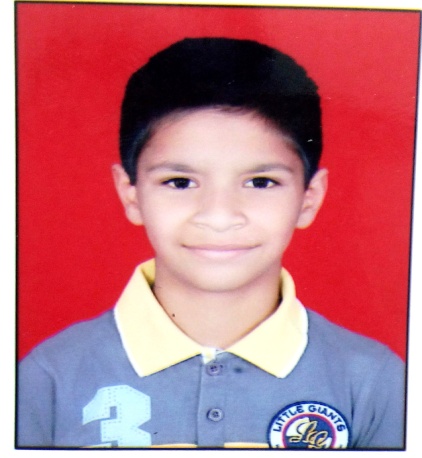 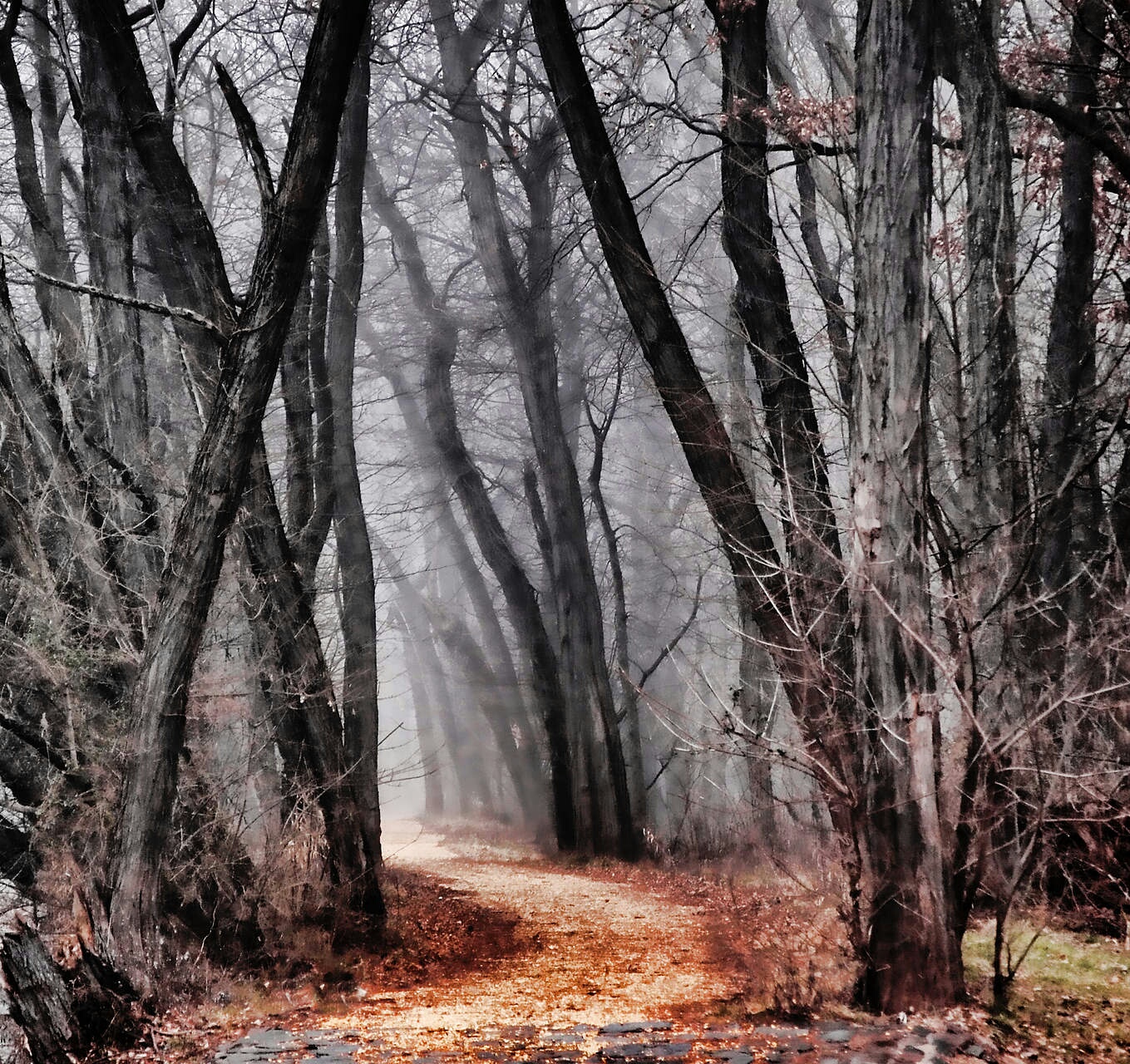 ACTION
PLAN
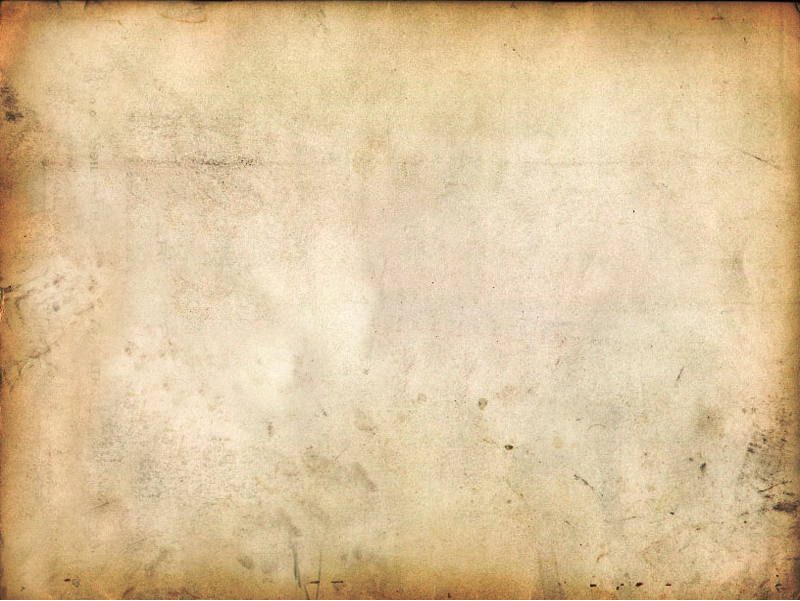 STUDENT EDITOR- Prathemesh  Satpute
RESEARCHER- Yash Shinde
QUESTIONAIRE CREATOR- Shravani Sawant
PHOTOGRAPHER 1- Darsh Jhala 
PHOTOGRAPHER 2- Advait Kelapure 
INTERVIEWER- Amruta Chivukula 
     
We have researched many math contributors from India as well as internationally and we have assigned  two math contributors to each of the group members for research.
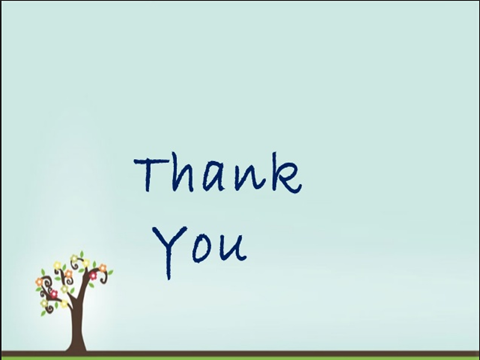